Stand By Cube
par Philippe Cichon
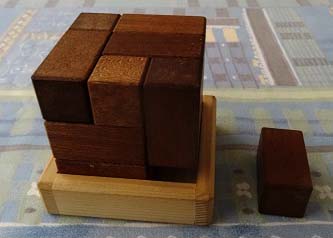 Démonté :
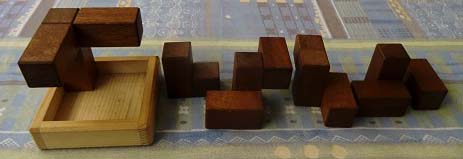 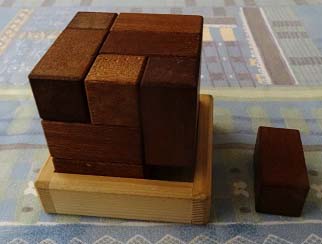 Séquence Démontage
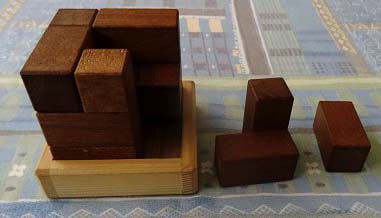 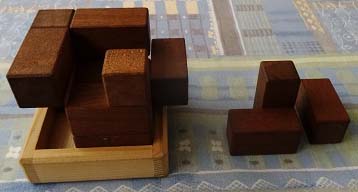 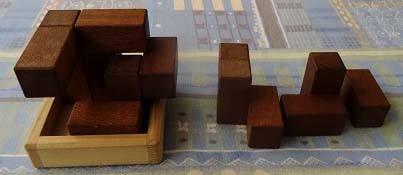 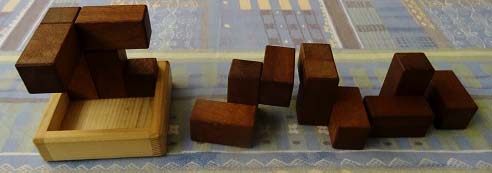 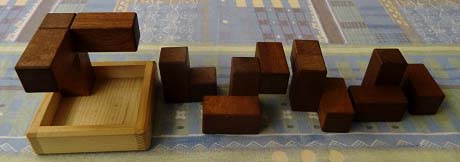 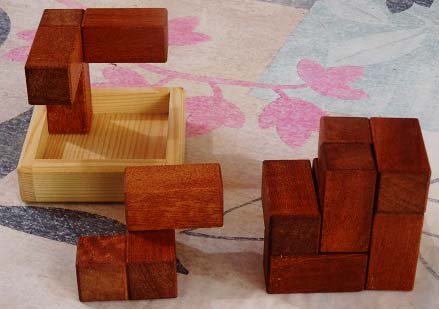 Séquence Montage
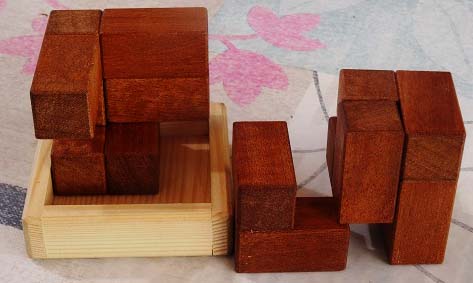 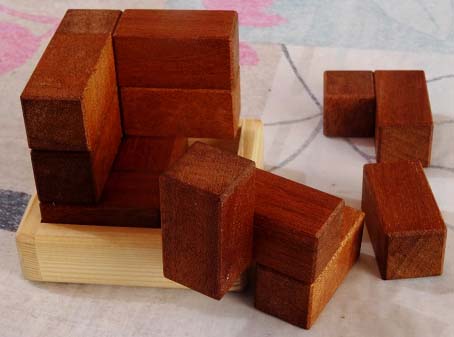 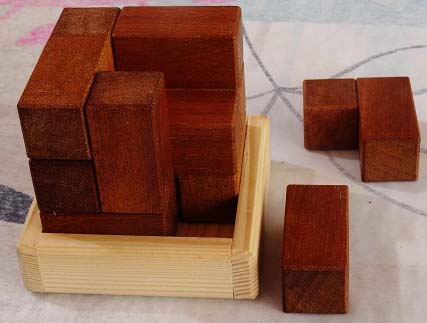 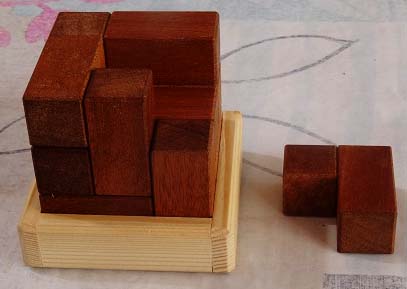